פרימו
רב מנוע לחיפוש מידע אקדמי
https://jct-primo.hosted.exlibrisgroup.com/primo-explore/search?vid=972JCT_V1
פרימו – מסך ראשי
אפשרויות חיפוש בפרימו
חיפוש בקטלוג הספריה – חיפוש באוסף הספרים של מרכז האקדמי לב
חיפוש מאמרים – חיפוש מאמרים אקדמיים במאגרי מידע שיש לנו מנוי אליהם
חיפוש משולב (לא מומלץ) – חיפוש בו זמנית במאגרי מידע ובקטלוג הספריה
EBSCO – חיפוש בין מאגרי EBSCO שאנחנו מנויים אליהם
איך נכנסים לפרימו מאתר הספריה
חיפוש ספר בספריה
חיפוש ספר בספריה
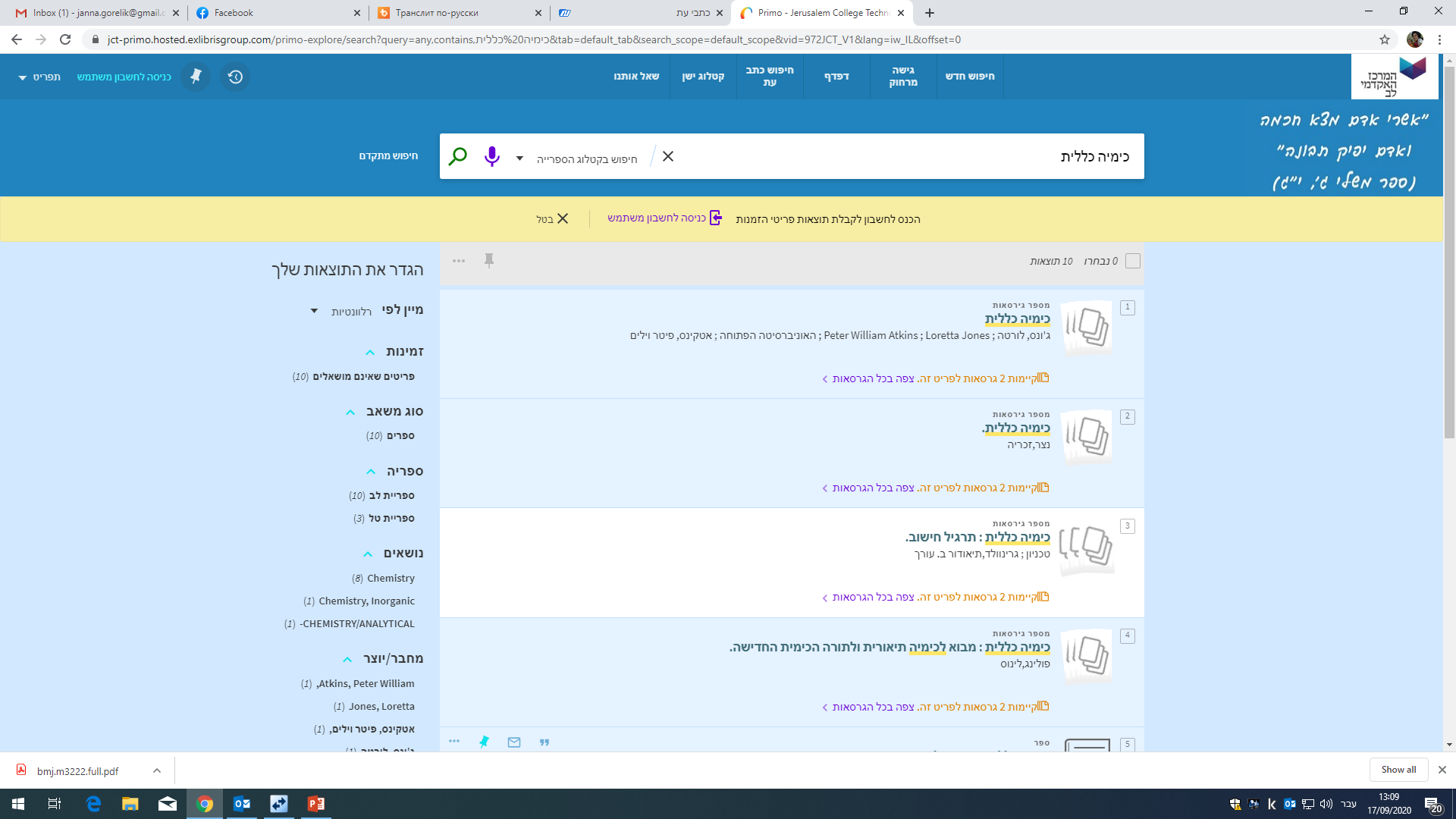 מס' תוצאות
חלוקה לפי ספריות
פרטי ספר
מיקום עותקים
מס' מדף
מצב עותקים
עותקים על מדף
עותק מושאל
עותקים על מדף
עותק מושאל
מס' מדף
חיפוש מאמרים
לחיפוש מתקדם
העברה
ציטוט
שמירה
אפשרויות סינון
גישה לטקסט מלא
פרטי מאמר
טקסט מלא
חיפוש מתקדם
כניסה לחשבון משתמש
כניסה לחשבון משתמש
גם שם משתמש וגם סיסמה הם מספר הזהות שלך
אופציות של חשבון משתמש
כרטיס הקורא שלי
הערכת ספרים
הזמנת ספרניתן להזמין ספר רק כשאתה מחובר לחשבון המשתמש
ולאוהבי הישן
גישה לאלף